机械制造专业蓝图设计主题
毕业答辩模板
THESIS DEFENSE POWERPOINT TEMPLATE
We have many PowerPoint templates that has been specifically designed to help anyone that is stepping into the world of PowerPoint for the very first time.
指导老师：
xxx
答辩人：
xiazaii
目录
CONTENTS
此处添加标题文本
01
YOUR GREAT TITLE HERE
此处添加标题文本
02
YOUR GREAT TITLE HERE
此处添加标题文本
03
YOUR GREAT TITLE HERE
此处添加标题文本
04
YOUR GREAT TITLE HERE
第一部分
此处添加过渡页标题文本
YOUR GREAT TITLE HERE
PART ONE
此处添加标题文本
TOPIC HEADER HERE
We have many PowerPoint templates that has been specifically designed to help anyone that is stepping into the world of PowerPoint for the very first time.
TOPIC HEADER HERE
We have many PowerPoint templates that has been specifically designed to help anyone that is stepping into the world of PowerPoint for the very first time.
TOPIC HEADER HERE
We have many PowerPoint templates that has been specifically designed to help anyone that is stepping into the world of PowerPoint for the very first time.
TOPIC HEADER HERE
We have many PowerPoint templates that has been specifically designed to help anyone that is stepping into the world of PowerPoint for the very first time.
04
03
02
01
此处添加标题文本
TOPIC HEADER HERE
We have many PowerPoint templates that has been specifically
TOPIC HEADER HERE
We have many PowerPoint templates that has been specifically
TOPIC HEADER HERE
We have many PowerPoint templates that has been specifically
WHAT MAKES US DIFFERENT？
We have many PowerPoint templates that has been specifically designed to help anyone that is stepping into the world of PowerPoint for the very first time. We have many PowerPoint templates that has been specifically designed to help anyone that is stepping into the world of PowerPoint for the very first time. We have many PowerPoint templates that has been specifically designed to help anyone that is stepping into the world of PowerPoint for the very first time. We have many PowerPoint templates that has been specifically designed to help anyone that is stepping into the world of PowerPoint for the very first time.
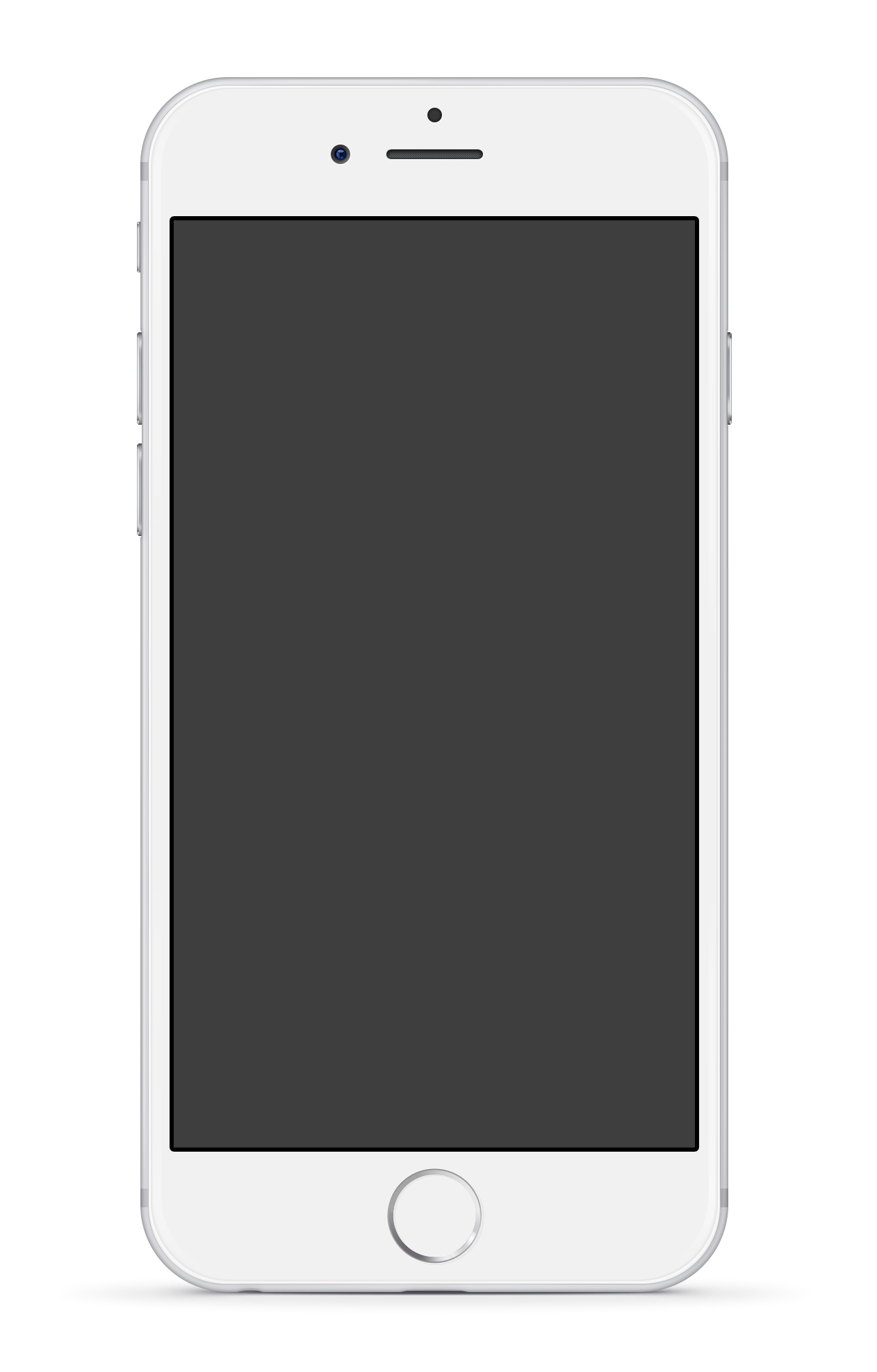 此处添加标题文本
We have many PowerPoint templates that has been specifically designed to help anyone that is stepping into the world of PowerPoint for the very first time. We have many PowerPoint templates that has been specifically designed to help anyone that is stepping into the world of PowerPoint for the very first time. We have many PowerPoint templates that has been specifically designed to help anyone that is stepping into the world of PowerPoint for the very first time.
We have many PowerPoint templates that has been specifically designed to help anyone that is stepping into the world of PowerPoint for the very first time. We have many PowerPoint templates that has been specifically designed to help anyone that is stepping into the world of PowerPoint for the very first time.
CLICK HERE
第二部分
此处添加过渡页标题文本
YOUR GREAT TITLE HERE
PART TWO
此处添加标题文本
TOPIC HEADER THREE
We have many PowerPoint templates that has been specifically designed to help anyone that is stepping into the world of PowerPoint for the very first time.
TOPIC HEADER TWO
We have many PowerPoint templates that has been specifically designed to help anyone that is stepping into the world of PowerPoint for the very first time.
TOPIC HEADER FOUR
We have many PowerPoint templates that has been specifically designed to help anyone that is stepping into the world of PowerPoint for the very first time.
TOPIC HEADER ONE
We have many PowerPoint templates that has been specifically designed to help anyone that is stepping into the world of PowerPoint for the very first time.
此处添加标题文本
03
01
Option 03
We have many PowerPoint templates that has been specifically designed to help anyone that is stepping into the world of PowerPoint for the very first time.
We have many PowerPoint templates that has been specifically designed to help anyone that is stepping into the world of PowerPoint for the very first time.
Option 04
02
04
Option 01
We have many PowerPoint templates that has been specifically designed to help anyone that is stepping into the world of PowerPoint for the very first time.
We have many PowerPoint templates that has been specifically designed to help anyone that is stepping into the world of PowerPoint for the very first time.
Option 02
此处添加标题文本
OPTION 01
We have many PowerPoint templates that has been specifically designed.
OPTION 02
We have many PowerPoint templates that has been specifically designed.
OPTION 03
We have many PowerPoint templates that has been specifically designed.
OPTION 04
We have many PowerPoint templates that has been specifically designed.
OPTION 05
We have many PowerPoint templates that has been specifically designed.
We have many PowerPoint templates that has been specifically designed to help anyone that is stepping into the world of PowerPoint for the very first time. We have many PowerPoint templates that has been specifically designed to help anyone that is stepping into the world of PowerPoint for the very first time. We have many PowerPoint templates that has been specifically designed to help anyone that is stepping into the world of PowerPoint for the very first time.
第三部分
此处添加过渡页标题文本
YOUR GREAT TITLE HERE
PART THREE
此处添加标题文本
TOPIC HEADER ONE
We have many PowerPoint templates that has been specifically designed to help anyone that is stepping into the world of PowerPoint for the very first time.
TOPIC HEADER ONE
We have many PowerPoint templates that has been specifically designed to help anyone that is stepping into the world of PowerPoint for the very first time.
TOPIC HEADER ONE
We have many PowerPoint templates that has been specifically designed to help anyone that is stepping into the world of PowerPoint for the very first time.
TOPIC HEADER ONE
We have many PowerPoint templates that has been specifically designed to help anyone that is stepping into the world of PowerPoint for the very first time.
TOPIC HEADER ONE
We have many PowerPoint templates that has been specifically designed to help anyone that is stepping into the world of PowerPoint for the very first time.
此处添加标题文本
TOPIC HEADER HERE
TOPIC HEADER HERE
We have many PowerPoint templates that has been specifically designed to help
We have many PowerPoint templates that has been specifically designed to help
TOPIC HEADER HERE
TOPIC HEADER HERE
We have many PowerPoint templates that has been specifically designed to help
We have many PowerPoint templates that has been specifically designed to help
此处添加标题文本
OPTION 01
We have many PowerPoint templates that has been specifically designed.
OPTION 01
We have many PowerPoint templates that has been specifically designed.
OPTION 01
We have many PowerPoint templates that has been specifically designed.
2010
2011
2012
2013
2014
OPTION 01
We have many PowerPoint templates that has been specifically designed.
OPTION 01
We have many PowerPoint templates that has been specifically designed.
第四部分
此处添加过渡页标题文本
YOUR GREAT TITLE HERE
PART FOUR
此处添加标题文本
TOPIC HEADER HERE
We have many PowerPoint templates that has been specifically designed to help anyone that is stepping into the world of PowerPoint
TOPIC HEADER HERE
We have many PowerPoint templates that has been specifically designed to help anyone that is stepping into the world of PowerPoint
02
01
TOPIC HEADER HERE
We have many PowerPoint templates that has been specifically designed to help anyone that is stepping into the world of PowerPoint
TOPIC HEADER HERE
We have many PowerPoint templates that has been specifically designed to help anyone that is stepping into the world of PowerPoint
04
03
此处添加标题文本
TOPIC HEADER HERE
We have many PowerPoint templates that has been specifically designed to help anyone that is stepping into the world of PowerPoint
Option 01
Option 02
TOPIC HEADER HERE
We have many PowerPoint templates that has been specifically designed to help anyone that is stepping into the world of PowerPoint
TOPIC HEADER HERE
We have many PowerPoint templates that has been specifically designed to help anyone that is stepping into the world of PowerPoint
Option 03
Option 04
TOPIC HEADER HERE
We have many PowerPoint templates that has been specifically designed to help anyone that is stepping into the world of PowerPoint
此处添加标题文本
We have many PowerPoint templates that has been specifically designed to help anyone that is stepping into the world of PowerPoint
71%
We have many PowerPoint templates that has been specifically designed to help anyone that is stepping into the world of PowerPoint
86%
We have many PowerPoint templates that has been specifically designed to help anyone that is stepping into the world of PowerPoint
43%
We have many PowerPoint templates that has been specifically designed to help anyone that is stepping into the world of PowerPoint
57%
敬请各位老师批评指正
感谢观看
THANK YOU FOR WATCHING
We have many PowerPoint templates that has been specifically designed to help anyone that is stepping into the world of PowerPoint for the very first time.
指导老师：
xxx
答辩人：
xiazaii